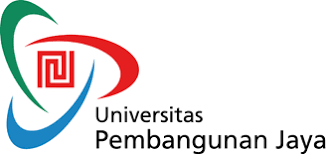 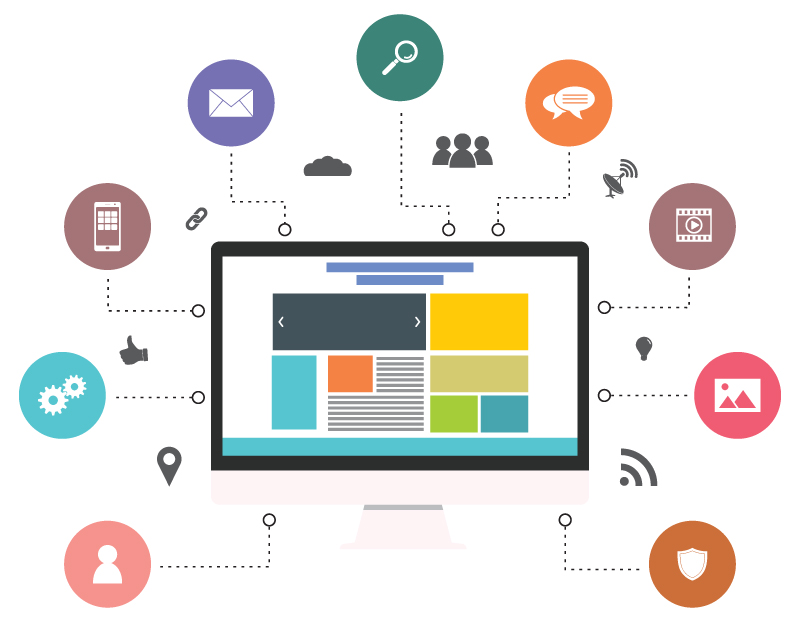 Studi Mandiri
Nathaniel Antonio Parulian, S.Psi, M.I.Kom
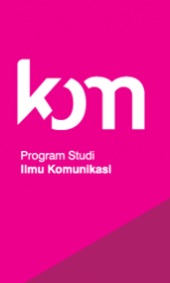 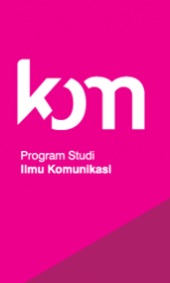 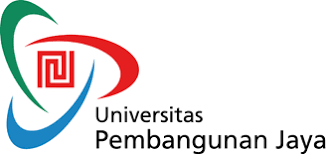 KREDIBILITAS SUMBER DATA
Bagaimana cara menemukan data yang berasal dari sumber yang dapat dipercaya?
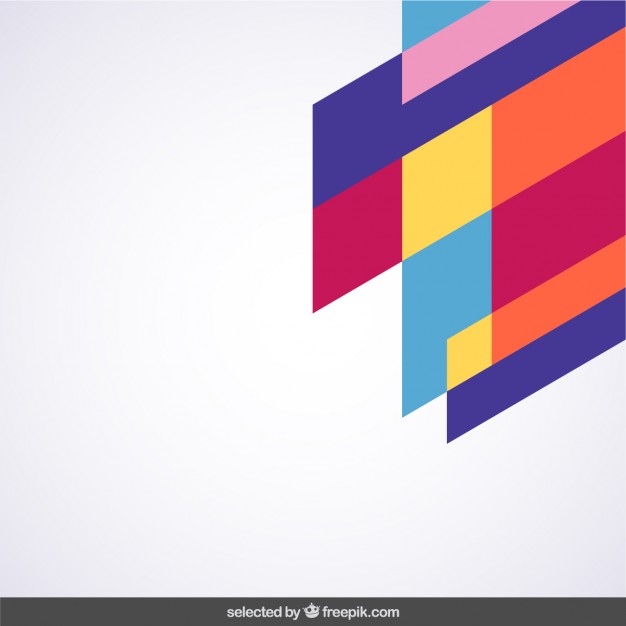 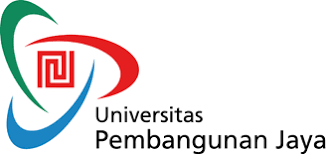 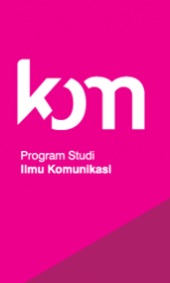 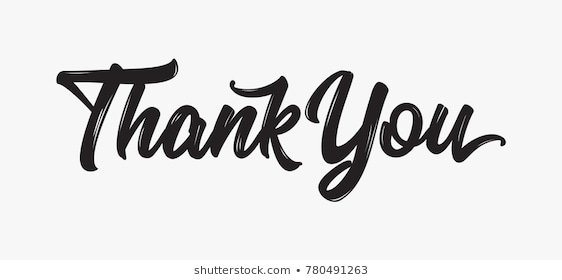